TOÁN 1
Tuần 30
Bài 64: Phép trừ dạng 27 – 4; 63 – 40 - Tiết 2
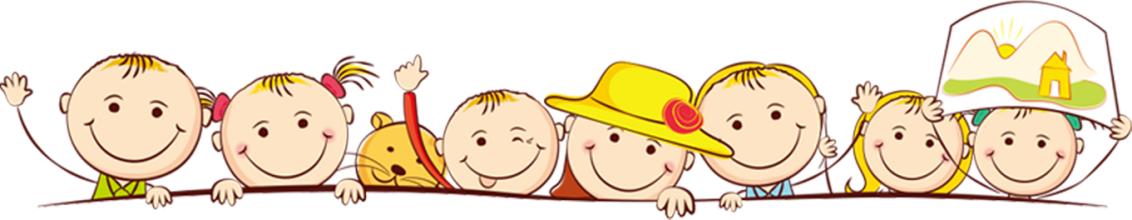 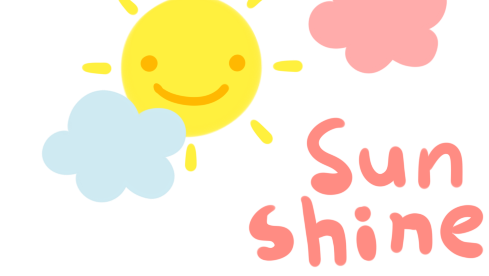 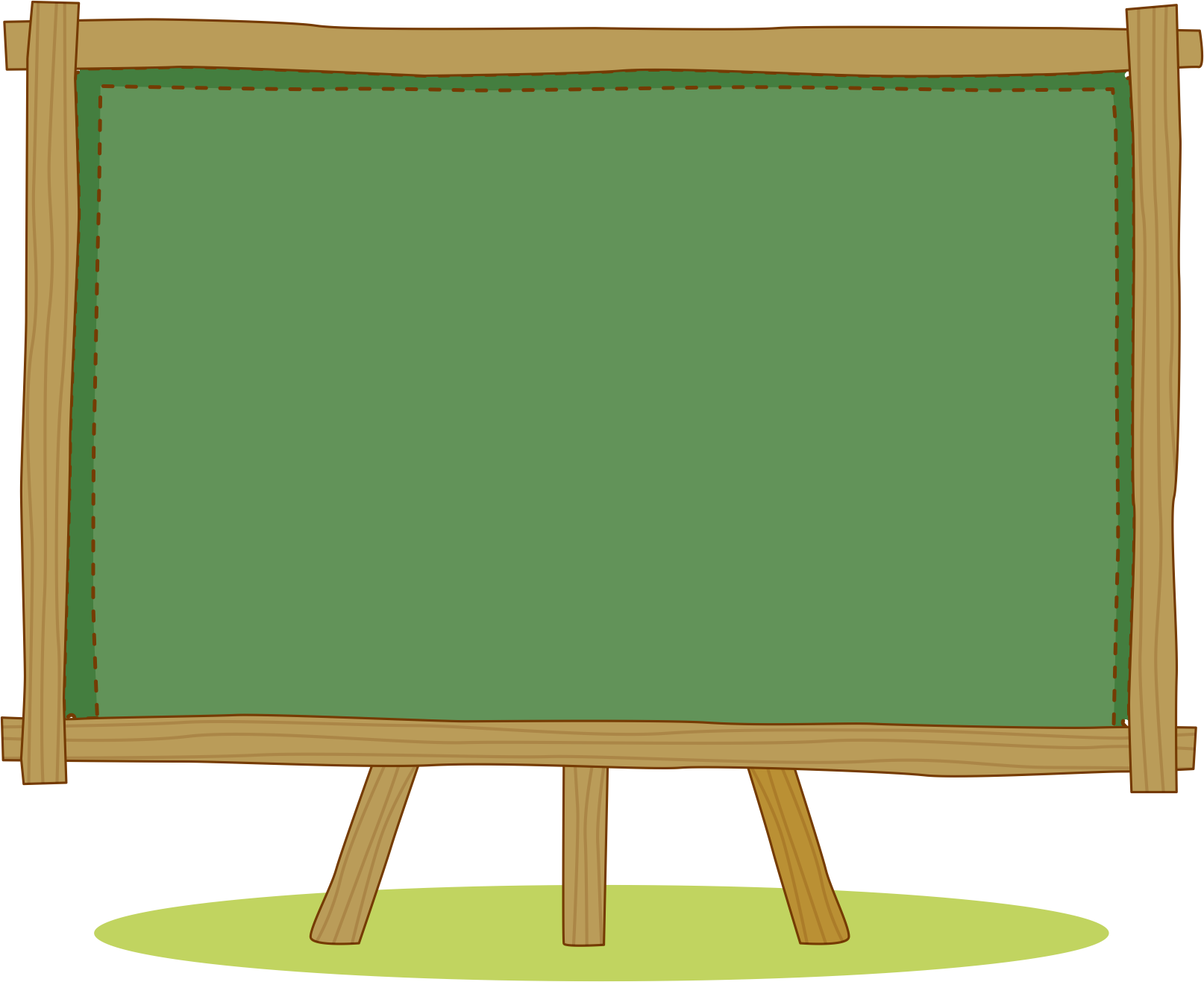 LUYỆN TẬP
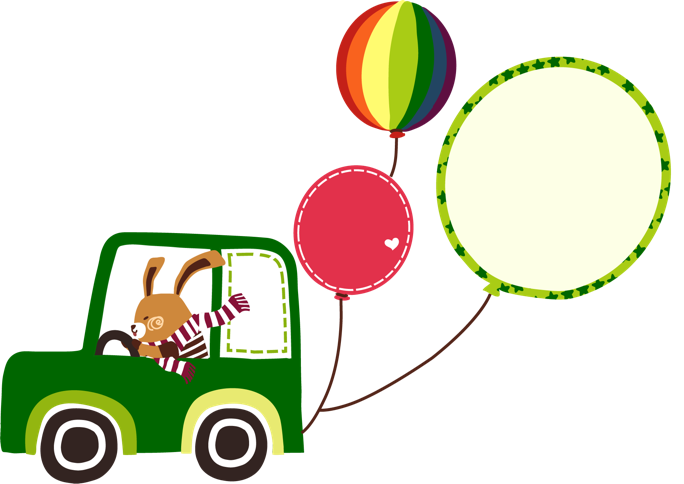 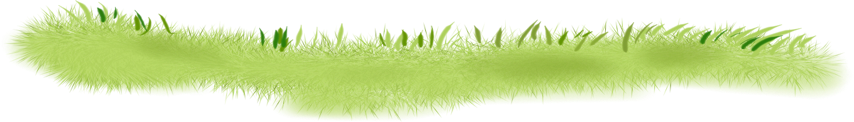 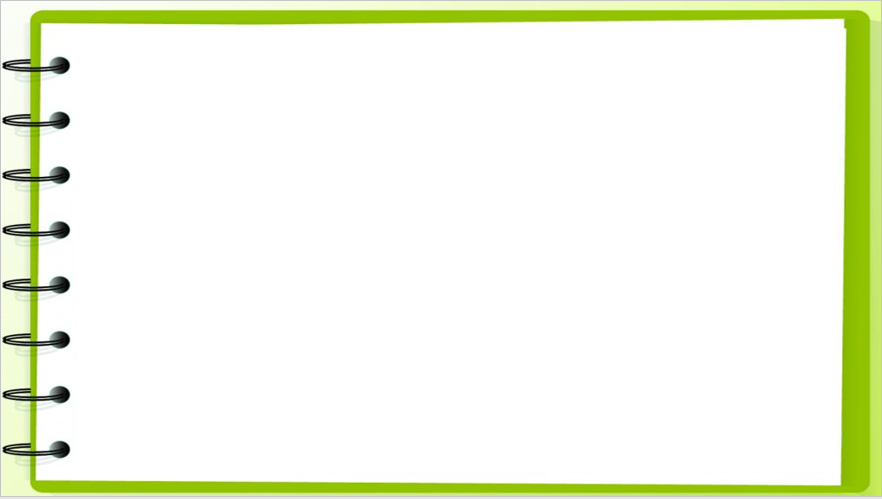 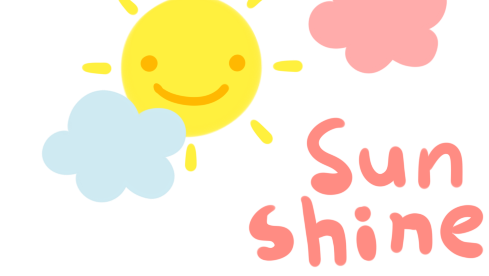 3
Tính theo mẫu:
Mẫu :
* 3 trừ 0 bằng 3, viết 3
* 6 trừ 4 bằng  2, viết 2
63
48
36
75
86
-
-
-
-
-
2
3
Vậy 63 - 40 = 23
10
30
30
20
40
45
18
26
66
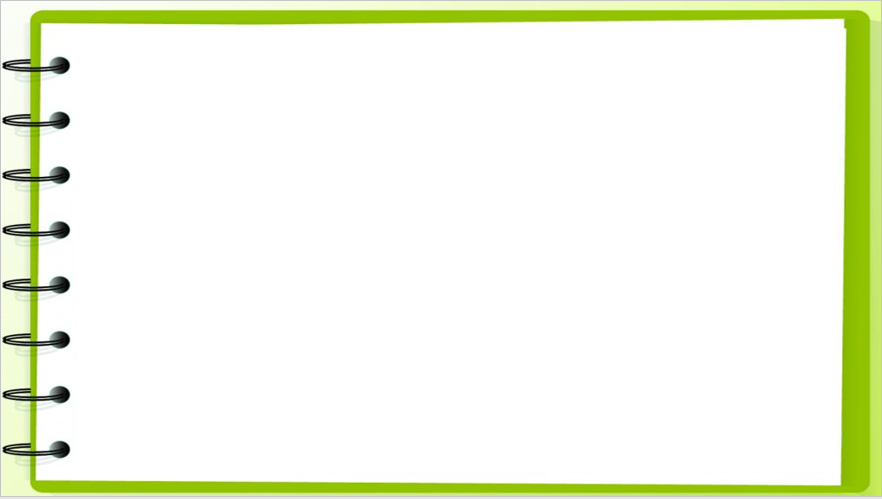 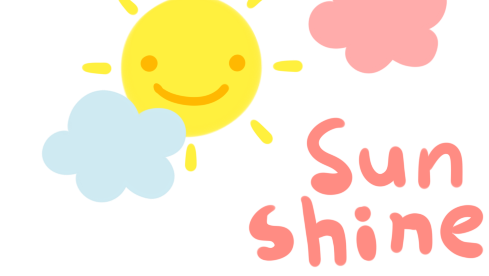 4
Đặt tính rồi tính:
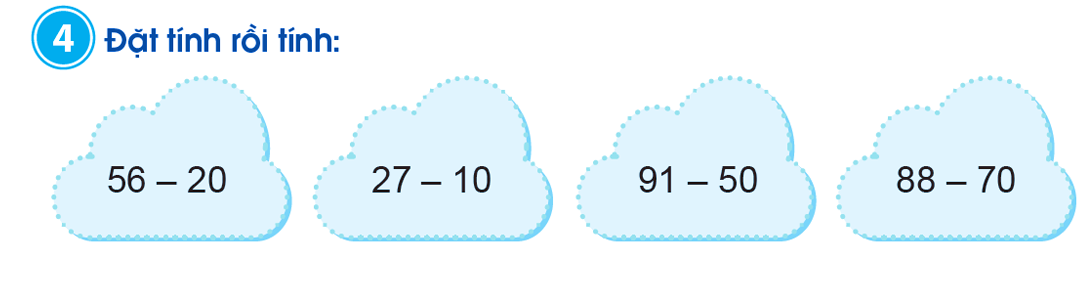 56
27
91
88
-
-
-
-
10
20
50
70
41
36
17
18
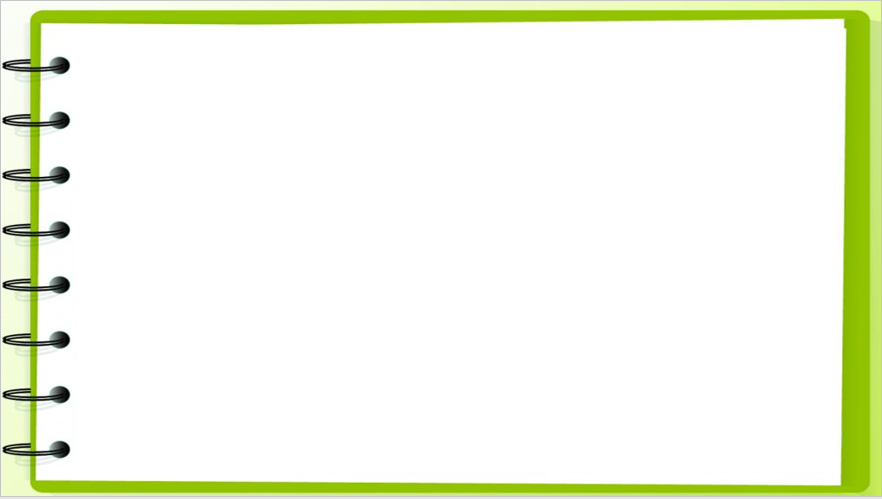 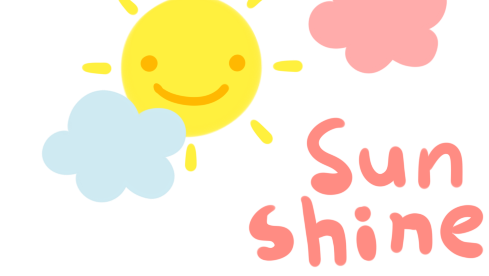 Trang có 36 tờ giấy màu. Trang cắt hoa hết 6 tờ.
5
Hỏi Trang còn lại bao nhiêu tờ giấy màu ?
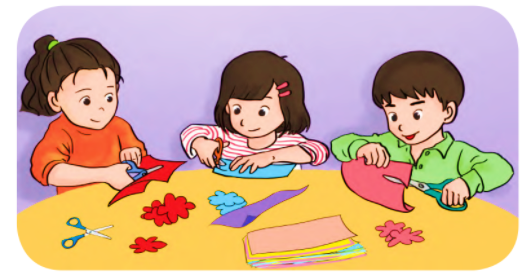 =
Phép tính :
-
6
36
?
?
30
?
?
Trả lời :
30
?
Trang còn lại            tờ giấy màu.
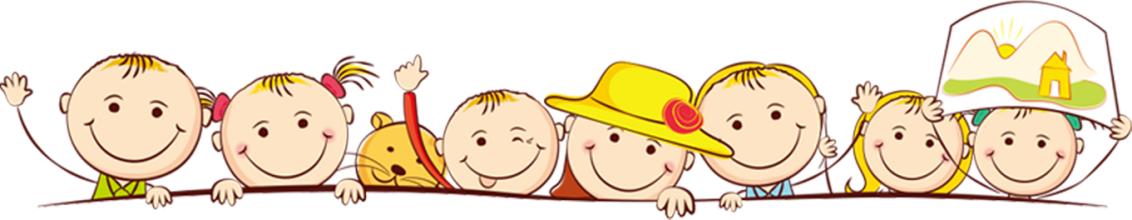 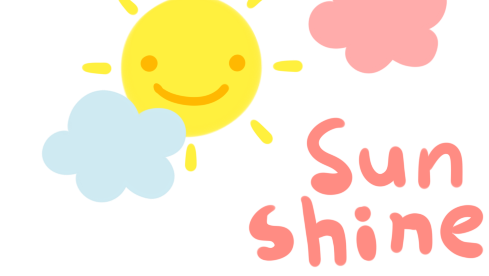 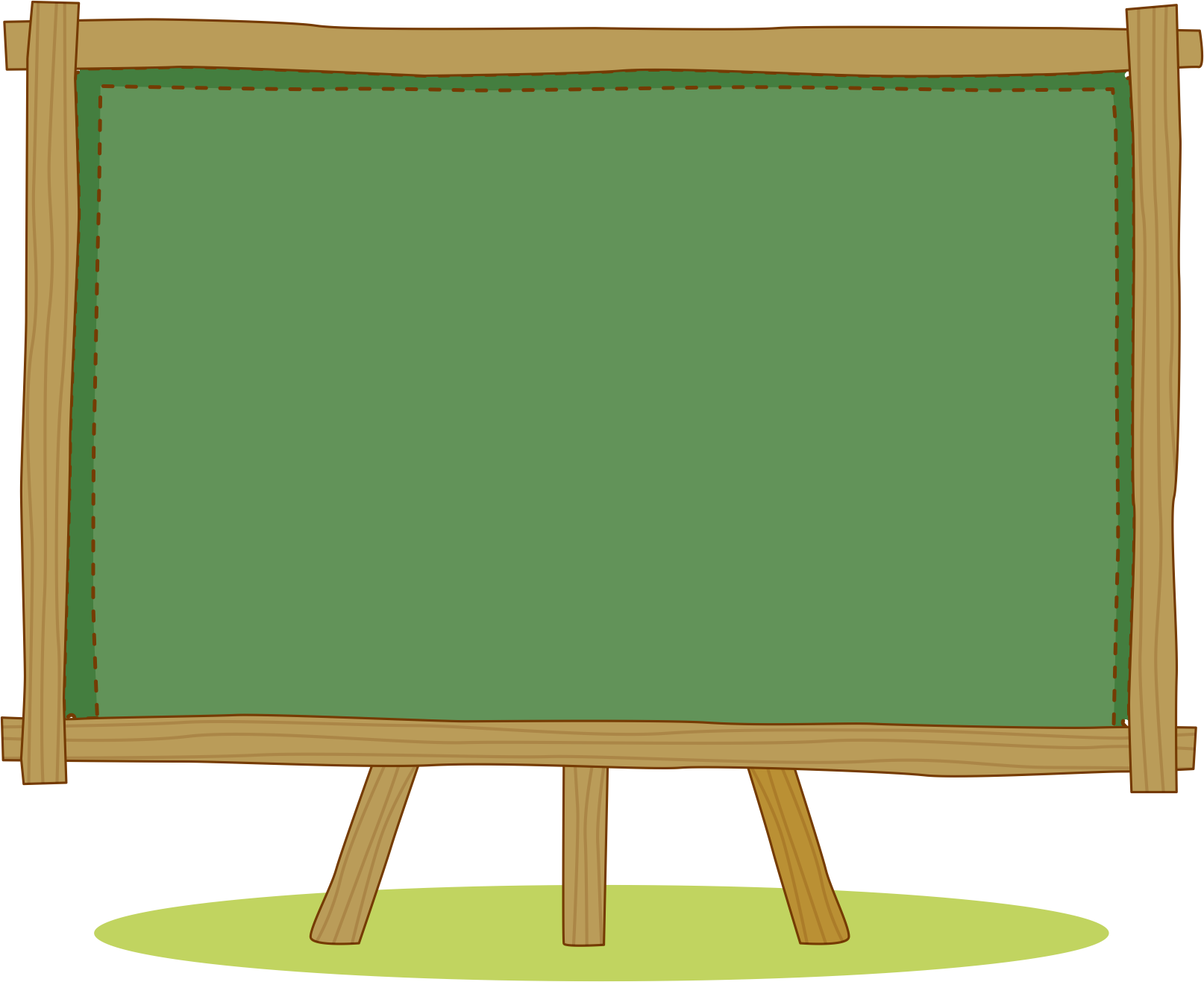 VẬN DỤNG
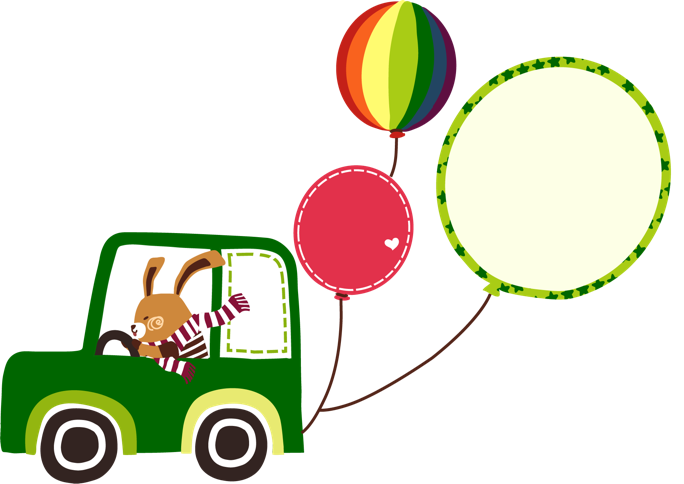 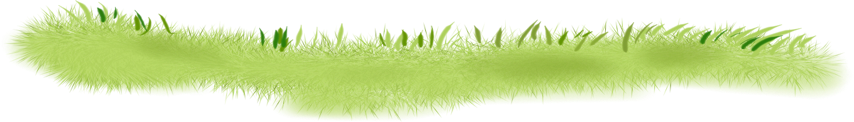 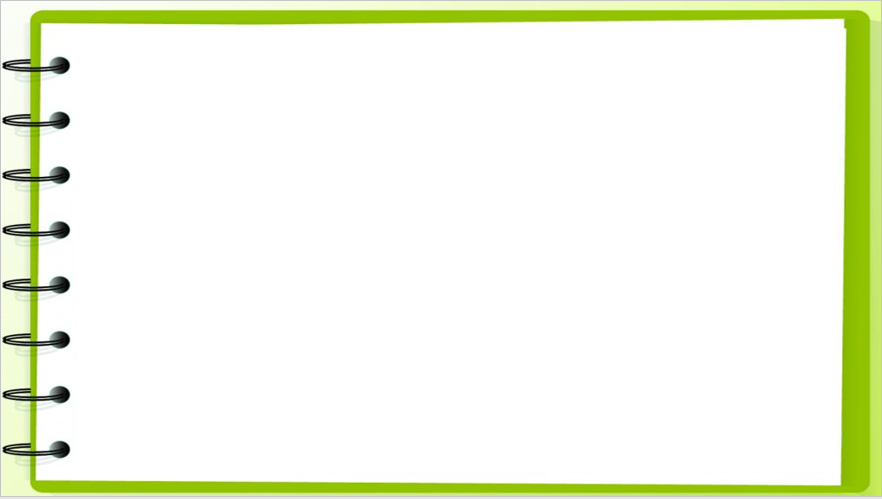 Kể các tình huống trong thực tế liên quan đến phép trừ
dạng 27 – 4 hoặc 63 - 40 , đặt ra bài toán cho tình huống đó.
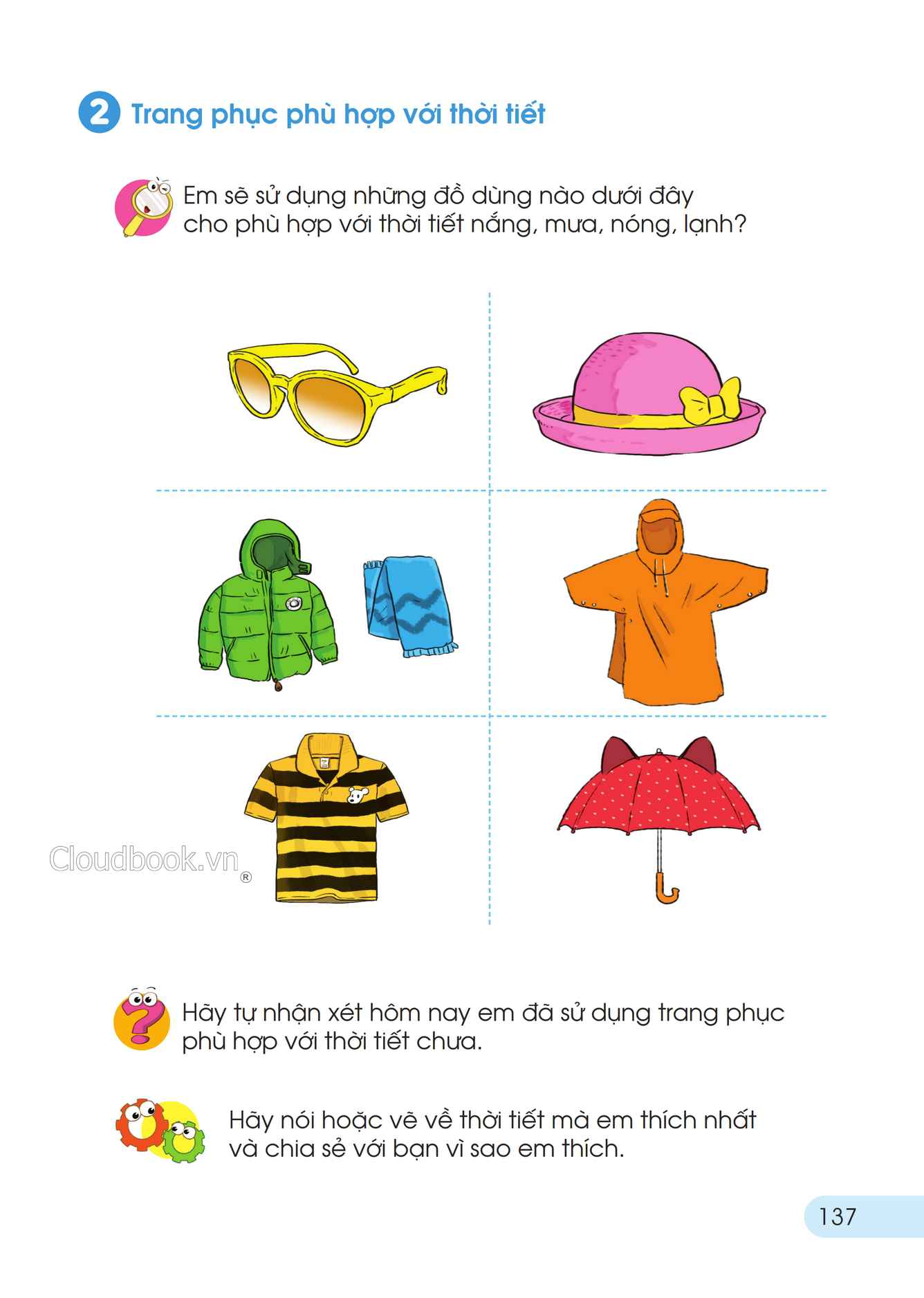 ? ? ?
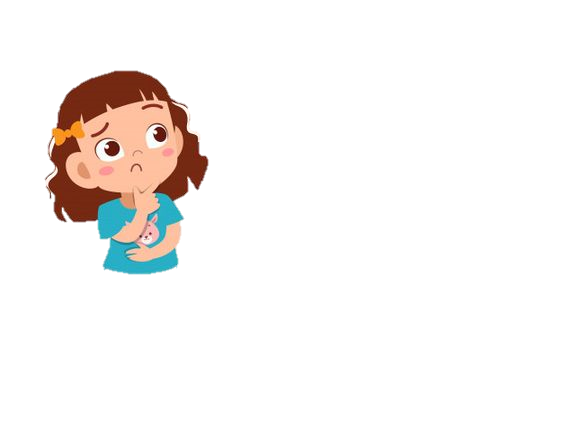 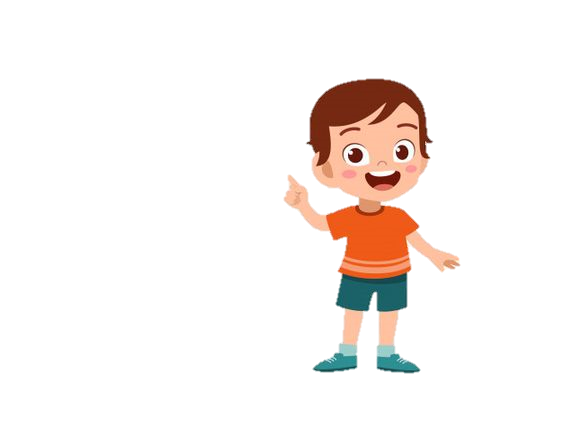 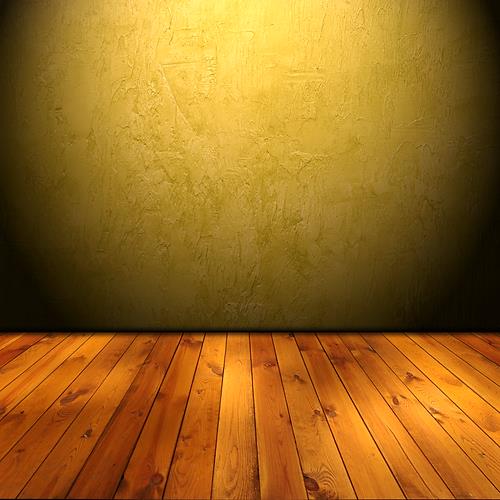 Tom and jerry
Nhấn nút Play để bắt đầu.
 Đọc kỹ nội dung câu hỏi, nhấn chọn phương án đúng. Nếu trả lời đúng sẽ xuất hiện miếng bánh chuột Jerry sẽ tiến về phía miếng bánh đó, trả lời sai mèo Tom sẽ xuất hiện. Trả lời đúng bạn nhận được một phần quà. Trả lời sai, quyền trả lời thuộc về người khác.
 Trong thời gian 5 giây bạn phải vừa suy nghĩ vừa đưa ra câu trả lời. Trả lời đúng thì người chơi khác có thể nhấn Next để tiếp tục!
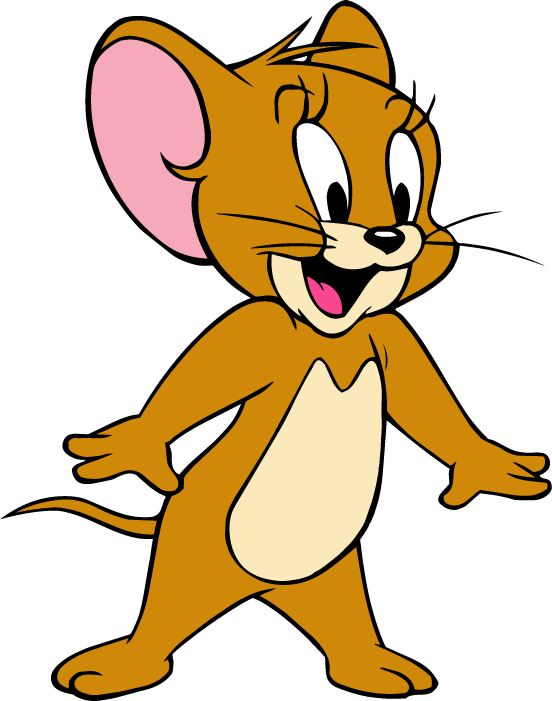 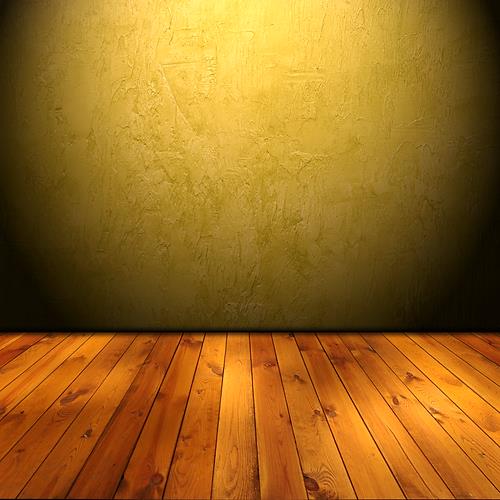 Tom and jerry
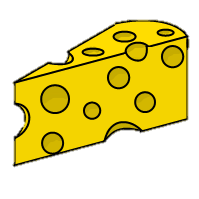 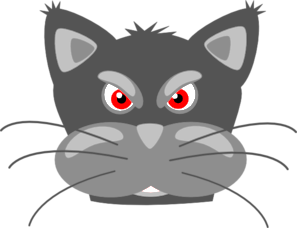 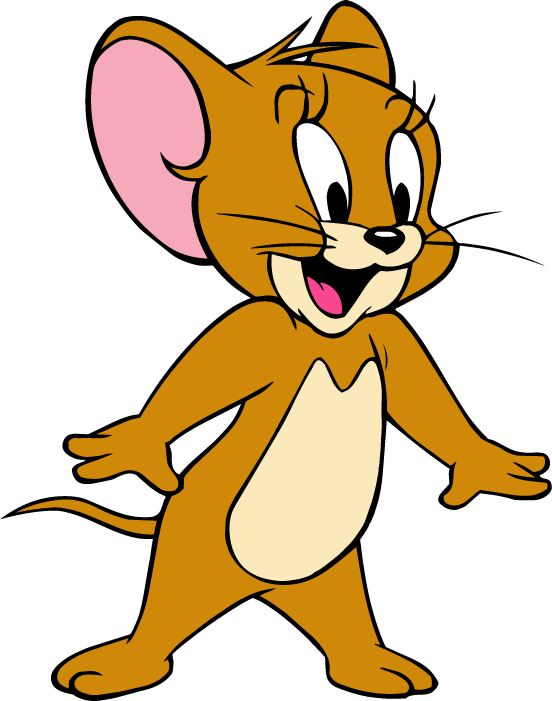 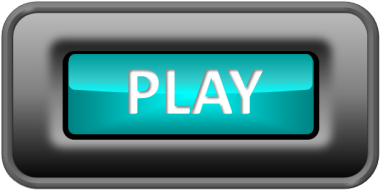 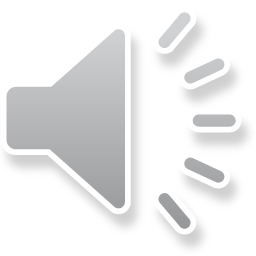 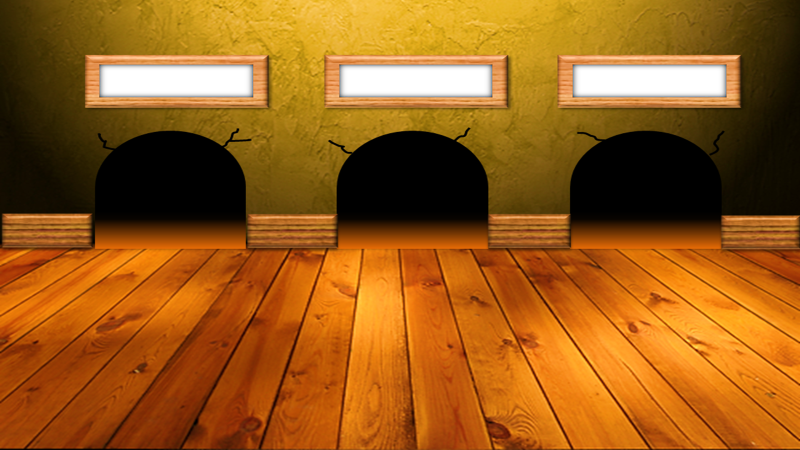 A. 17
B. 12
C. 27
GOOD!
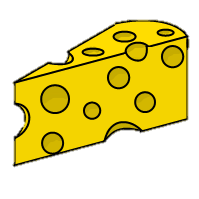 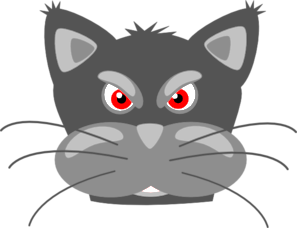 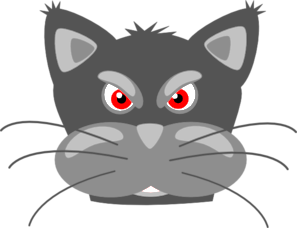 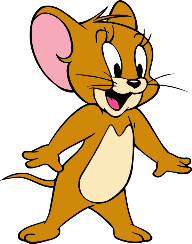 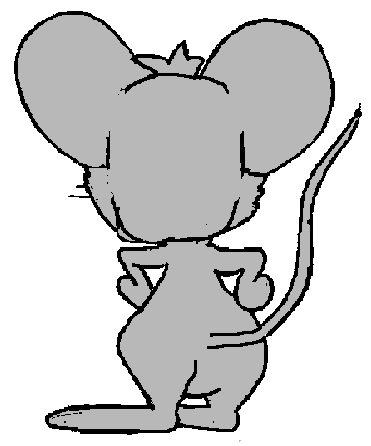 NEXT
87 – 60 = ?
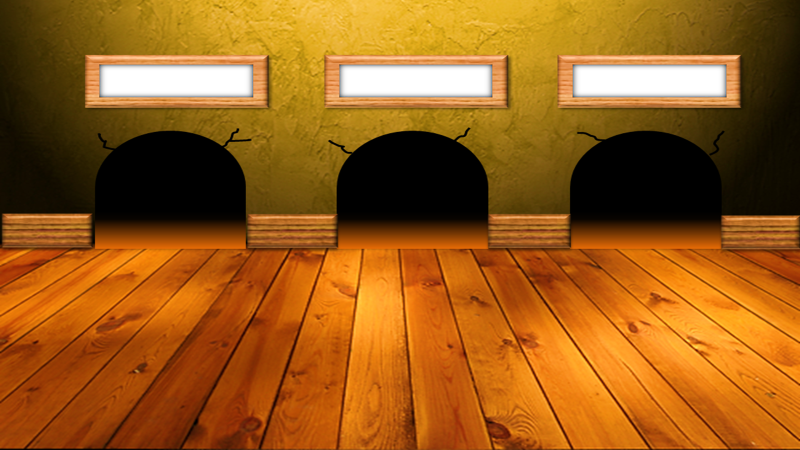 A. 35
C. 55
B. 44
GOOD!
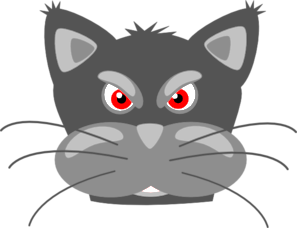 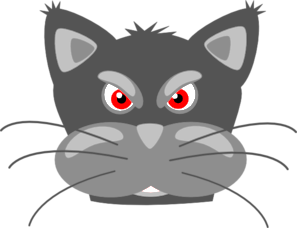 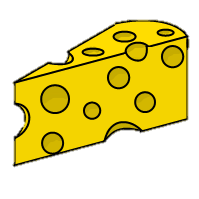 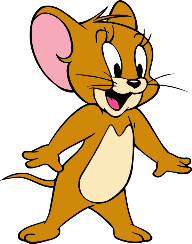 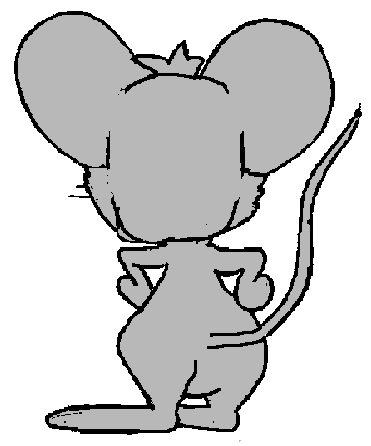 NEXT
45 – 10 = ?
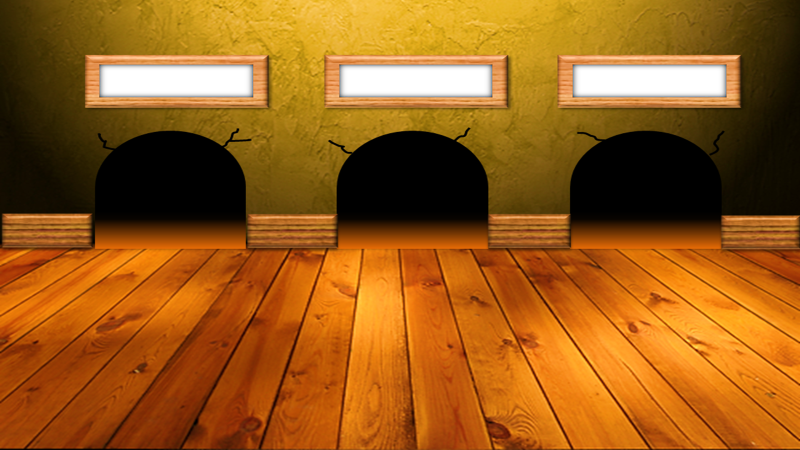 A. 10
B.20
C.30
GREAT!
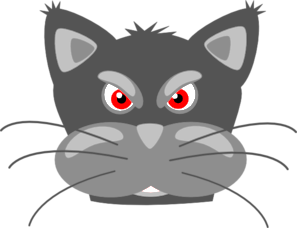 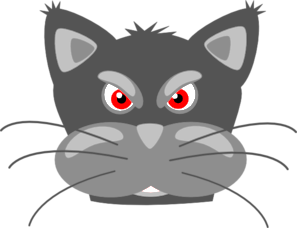 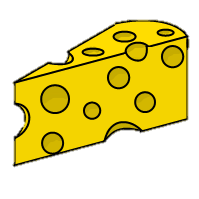 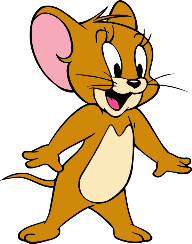 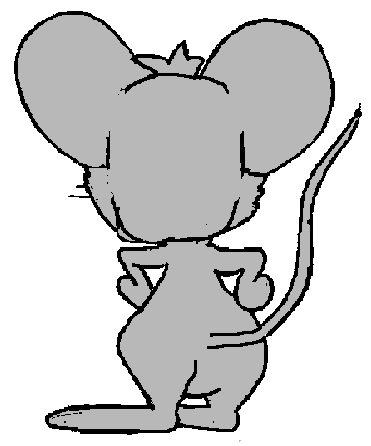 NEXT
68 - ….. = 48
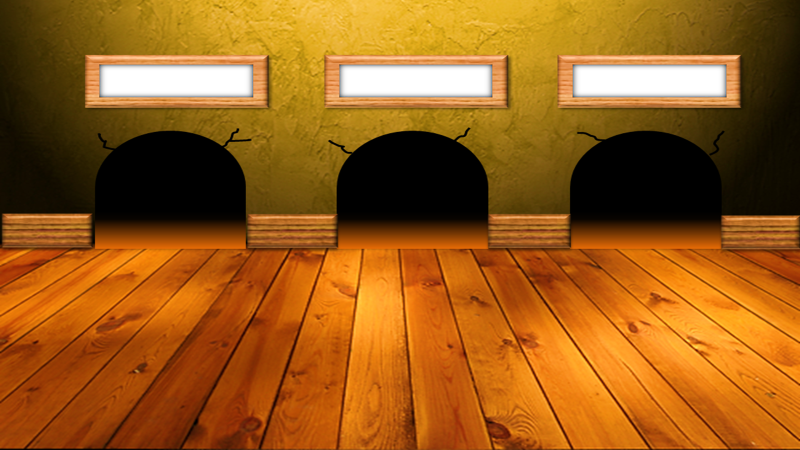 A.85
B.90
C.95
GOOD!
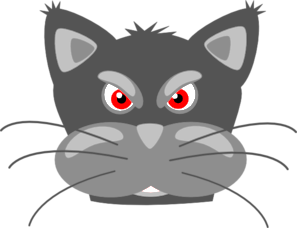 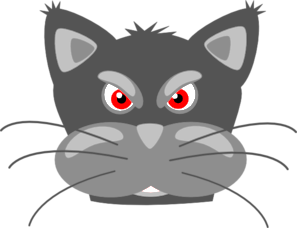 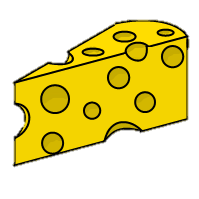 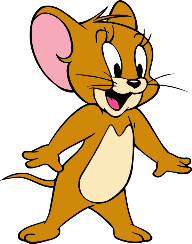 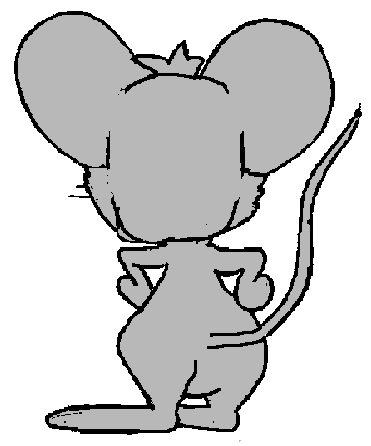 NEXT
….. – 50 = 45
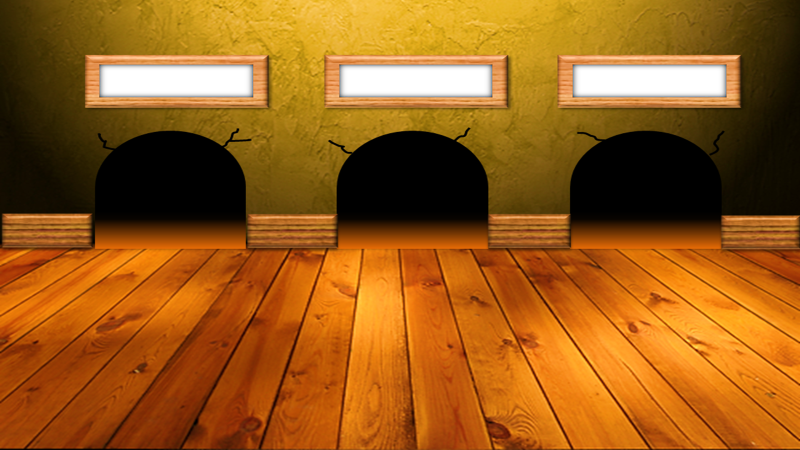 B.9
C.10
A.8
GOOD!
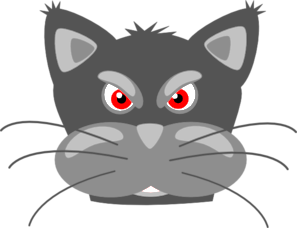 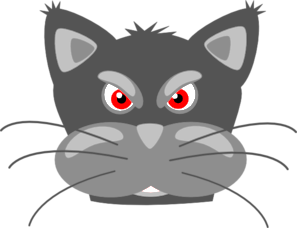 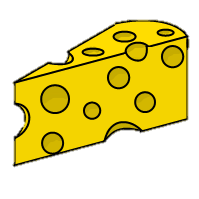 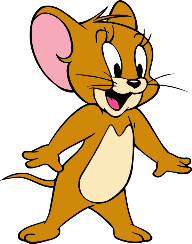 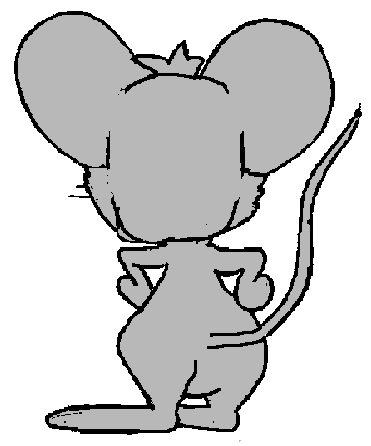 NEXT
58 - …. = 50
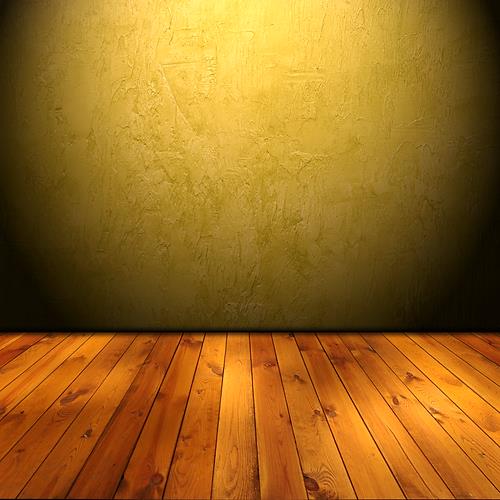 CẢM ƠN CÁC BẠN NHÉ!
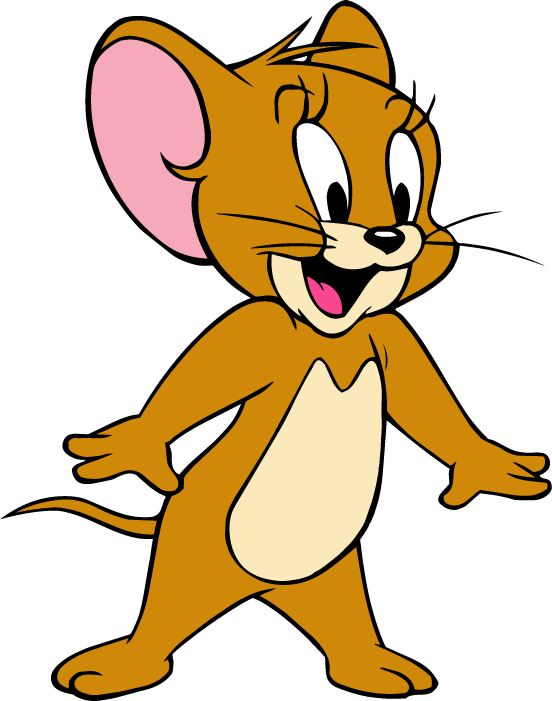 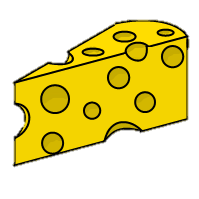 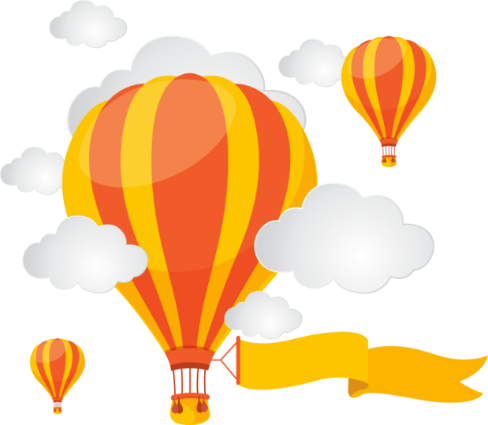 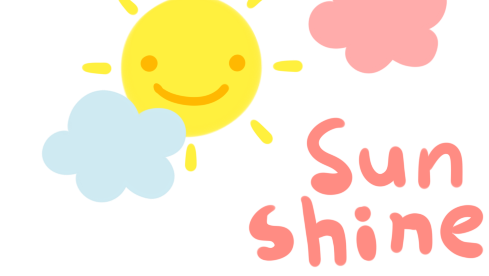 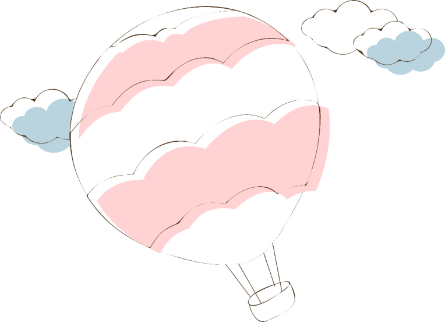 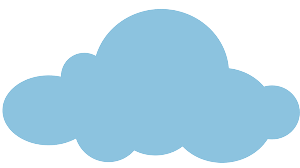 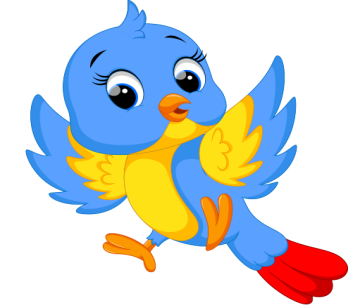 Tạm biệt và hẹn gặp lại!
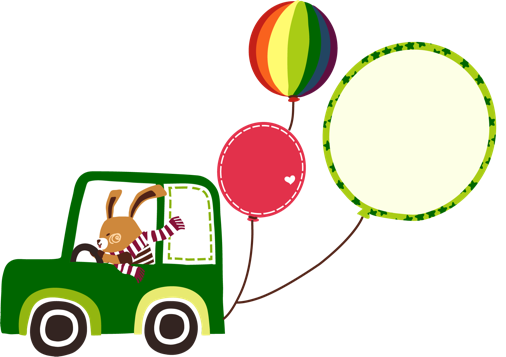 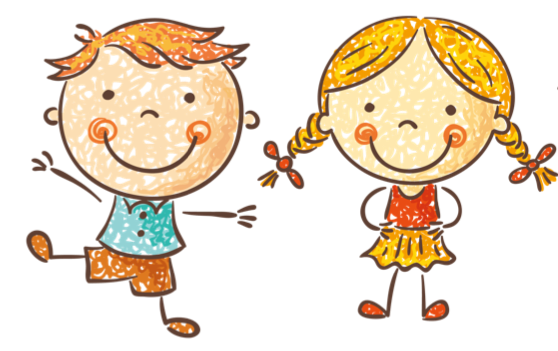 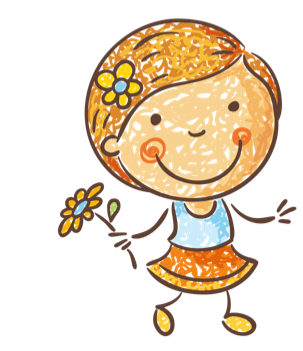 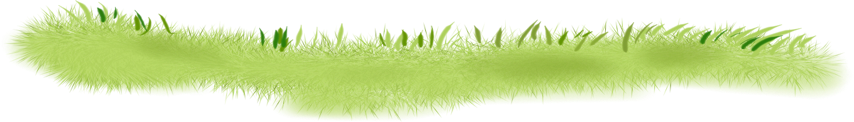